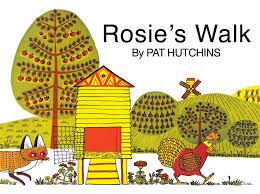 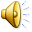 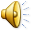 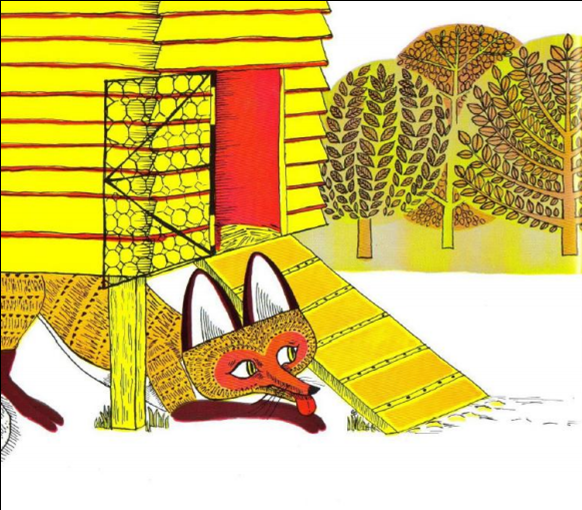 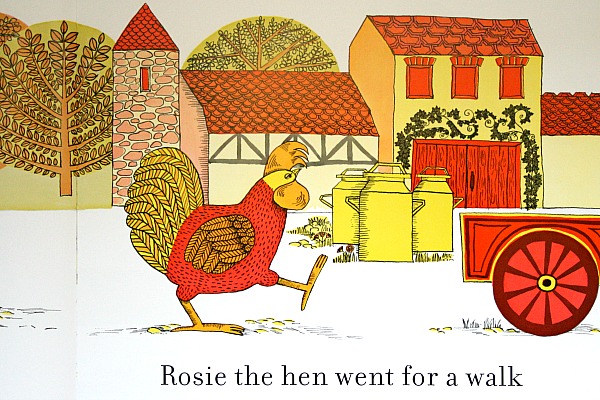 Rosie the hen went for a walk
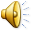 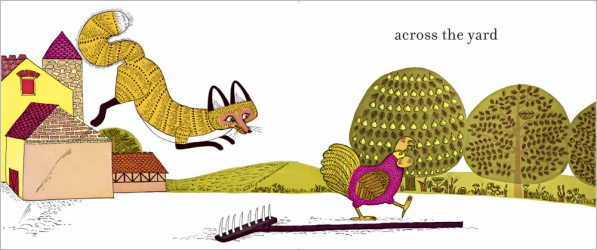 across the yard
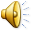 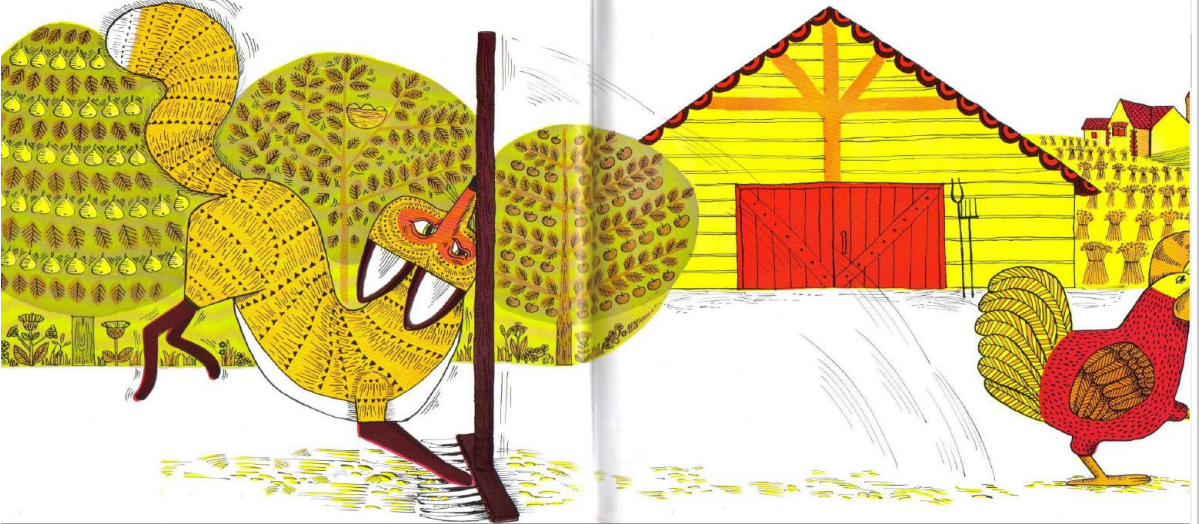 Bang
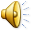 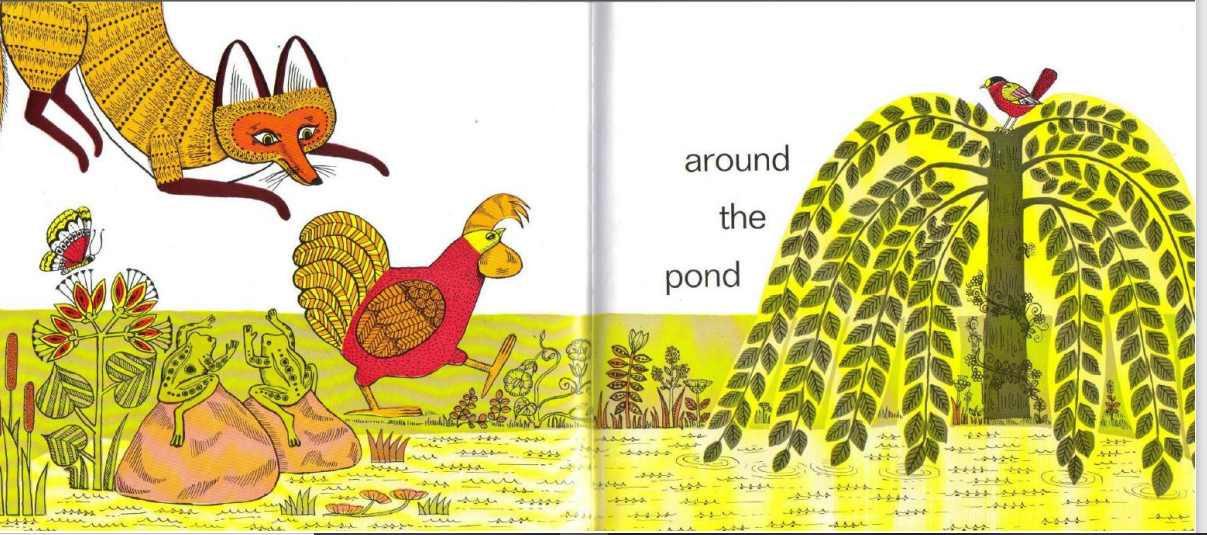 around the pond
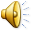 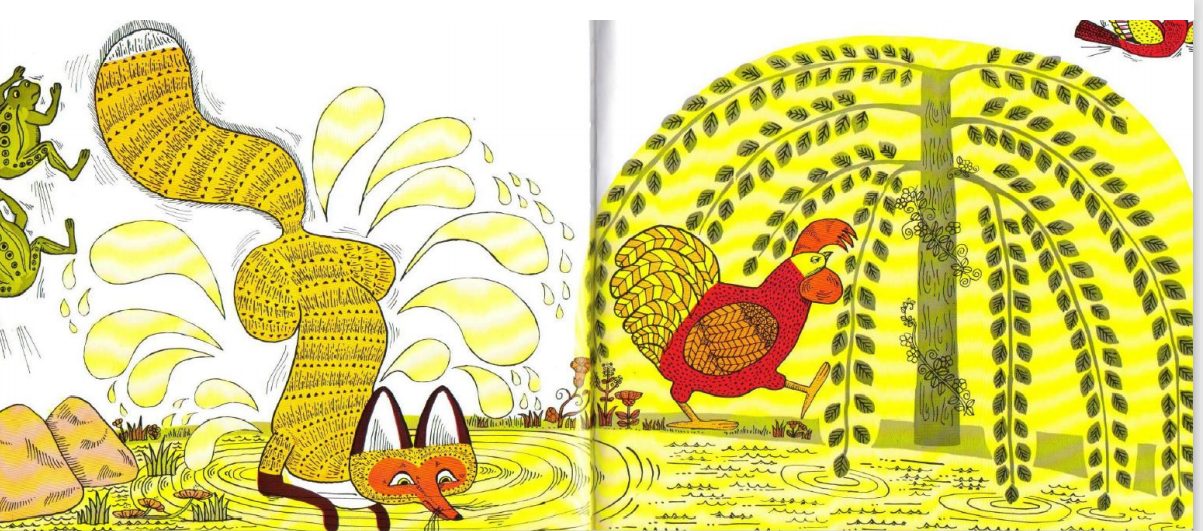 Splash
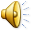 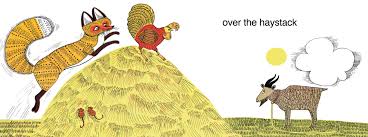 over the haystacks
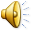 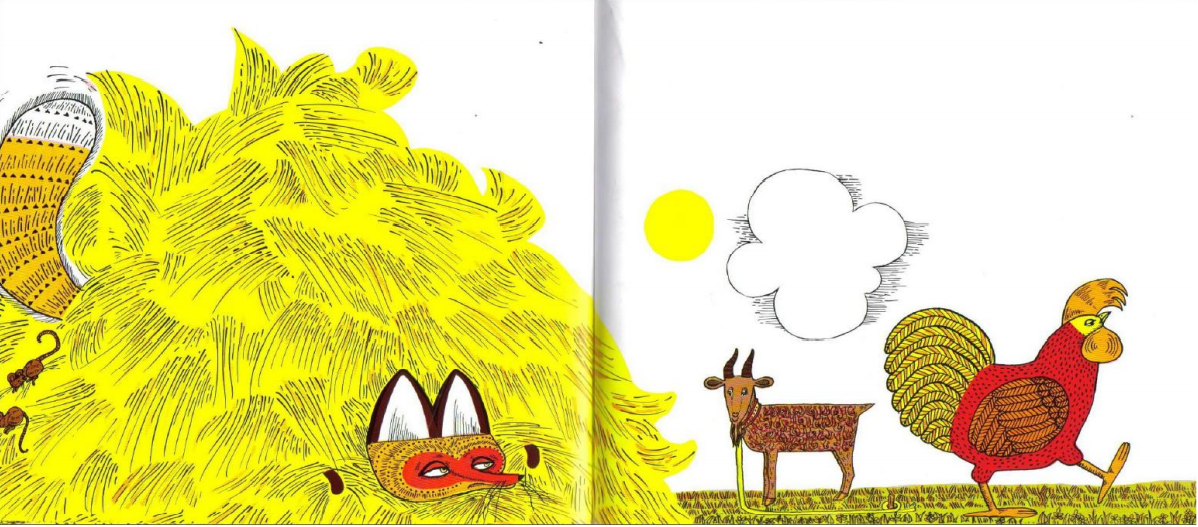 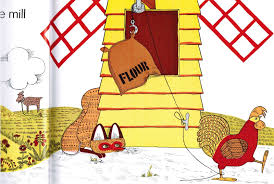 past the mill
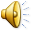 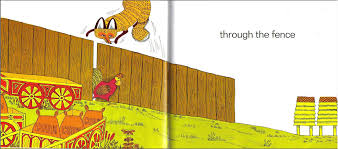 through the fence
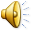 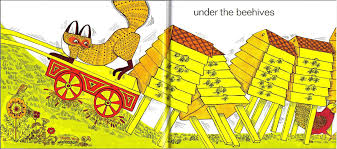 under the beehives
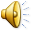 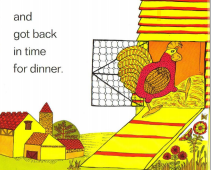 and she got back in time for dinner.
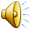 I hope you enjoyed your journey with Rosie. She has been very busy today.
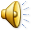 I wonder if you could get a toy                                                                                                Put it under a chairOn top of the tableBehind your backIn front of the televisionOn your knee.Well done you have worked hard doing this. I think you and your toy needs a rest.
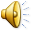